Endocrinology
Dr. Hana Alzamil
Pituitary glands
Anterior pituitary hormones
GH
Physiological functions
Regulation of GH secretion
Feedback mechanism
Factors controlling secretion 
Prolactin 
Physiological functions
Regulation of prolactin secretion
Endocrine gland stimuli may be humoral,       neural, or     hormonal.
(adenohypophysis)
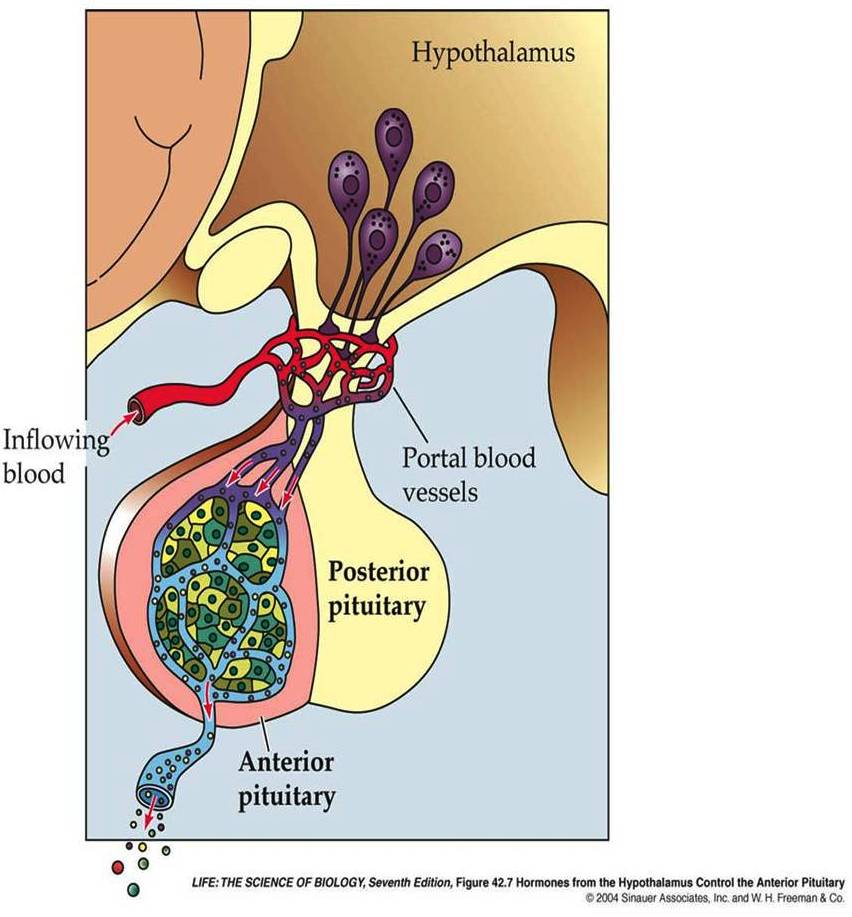 Anterior pituitary gland (adenohypophysis)
   is connected to hypothalamus by portal system: “hypothalamic-hypophysial portal vessels”.
Anterior pituitary hormones
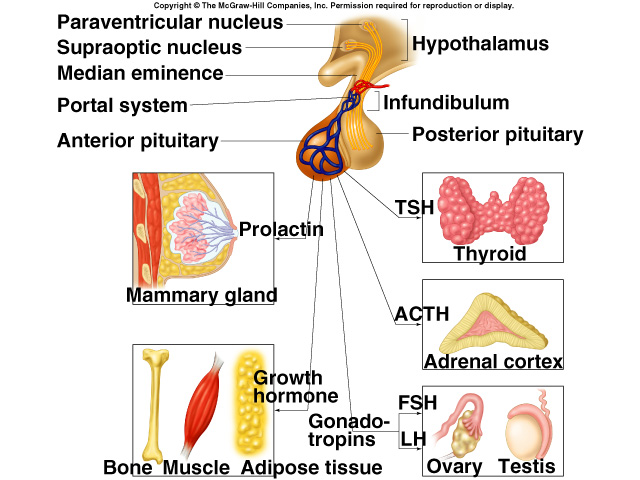 Growth hormone
(Somatotropin)
Mechanism of actiondirect effect
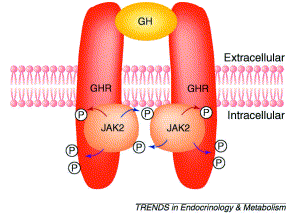 Functions of growth hormone:
Long term effect 
 	Promotion of growth:
 cellular sizes &  mitosis
 tissue growth & organ size
Indirect effect
Depends on somatomedin C (insulin– like growth factor 1)
IGF-1 is secreted by the liver, which is responsible for effect of GH on bone & cartilage growth and increase the synthesis of protein in skeletal muscles.
Indirect effectsomatomedins
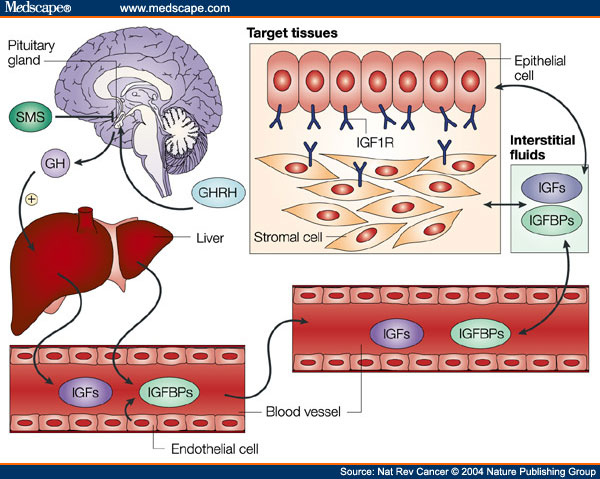 Mechanisms of bone growth
1.  Linear growth of long bones: 
      ●  Long bones grow in length at epiphyseal cartilages, causing deposition of New Cartilage (collagen synthesis) followed  by its conversion into bone. 
      ●  When bony fusion occurs between shaft & epiphysis at each end, no further lengthening of long bone occur. 

2. Deposition of New Bone ( cell proliferation) on surfaces of older bone & in some bone cavities,  thickness of bone. 
         ●  Occurs in membranous bones, e.g. jaw, & skull bones.
bone growth
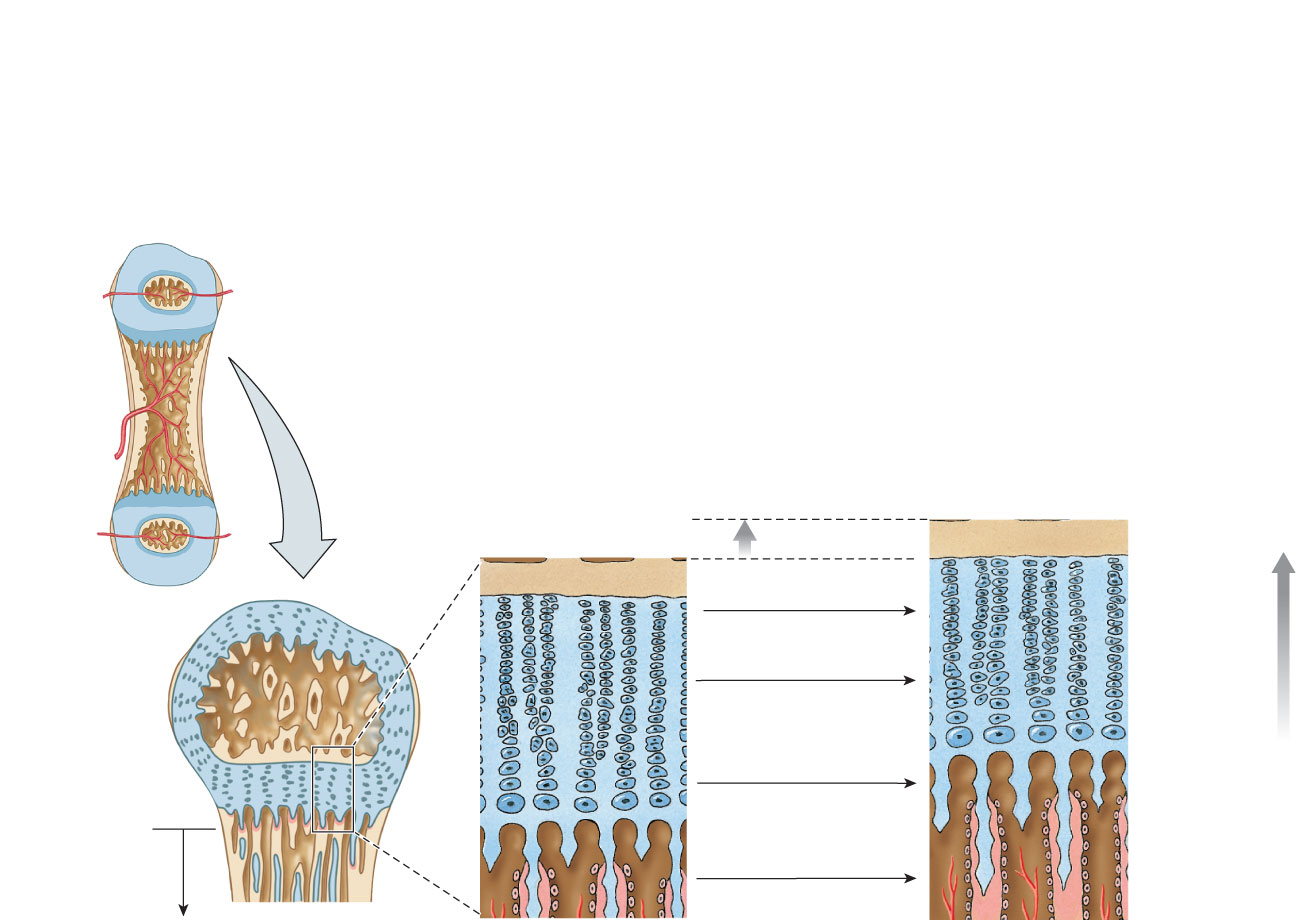 Epiphysis
Diaphysis
Bone growth
Compactbone
Dividing chondrocytes
Chondrocyte
Chondrocytes
Cartilage
Old chondrocytes
Epiphyseal plate
Osteoblast
Direction of growth
Diaphysis
Osteoblasts
Newlycalcifiedbone
Promotion of growth
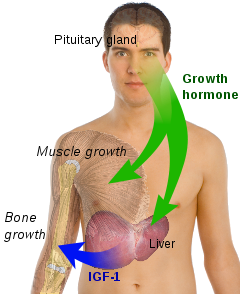 Functions of growth hormone:
Short term
	Metabolic effects:
Protein metabolism (Anabolic) 
     rate of protein synthesis in all cells through:
 amino acids transport into cells
DNA transcription= RNA synthesis
RNA translation= protein synthesis
↓protein catabolism “protein sparer”
Functions of growth hormone:
Fat metabolism: Catabolic
mobilization of FFAs from adipose tissue stores
Conversion of FFT to acetyl CoA to provide energy
Functions of growth hormone:
CHO metabolism: Hyperglycemic
 glucose uptake by tissues (skeletal muscles and fat). 
 rate of glucose utilization throughout the body
glucose production by the liver ( gluconeogenesis)
 insulin resistance (FFA)
    (diabetogenic )
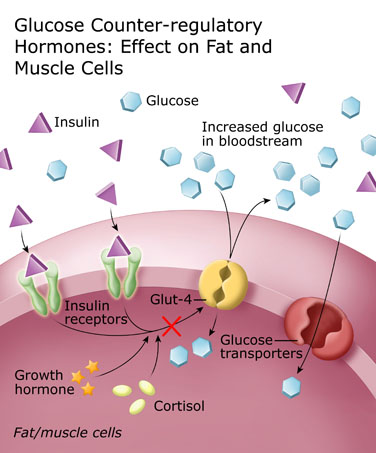 Other effects of growth hormone:
Increases calcium absorption from GIT 
Strengthens and increases the mineralization of bone
Retention of Na+ and K+
Increases muscle mass
Stimulates the growth of all internal organs excluding the brain
Contributes to the maintenance and function of pancreatic islets
Stimulates the immune system
Control of GH secretion:
1. The hypothalamus:
    a. GHRH   GH secretion.
    b. GHIH (somatostatin)   GH secretion
2. Hypoglycemia (fasting)  GH secretion.
    (N.B. glucose intake   GH secretion).
3. Muscular exercise   GH secretion.
4. Intake of protein or amino acids   GH secretion (after meals).
Control of GH secretion:
5. During sleep   more in children.
6. Stress conditions, e.g. trauma or emotions      GH secretion.

7. FFAs   GH secretion
8. Grelin (stomach)  GH secretion.
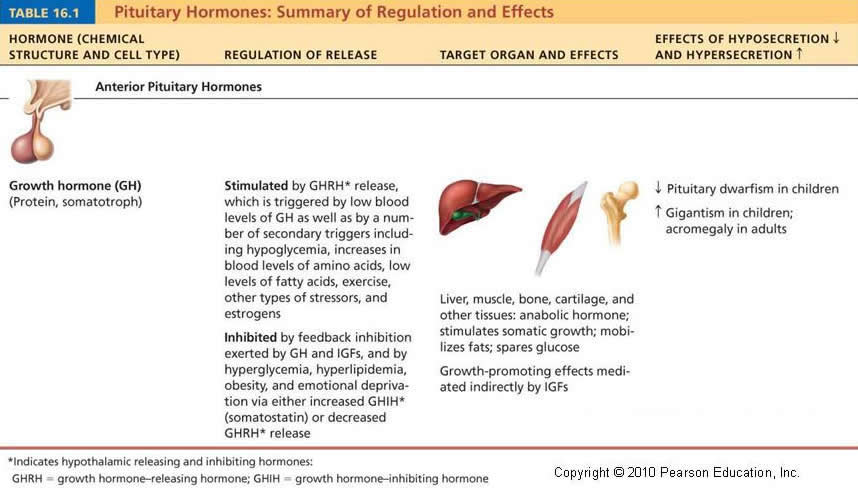 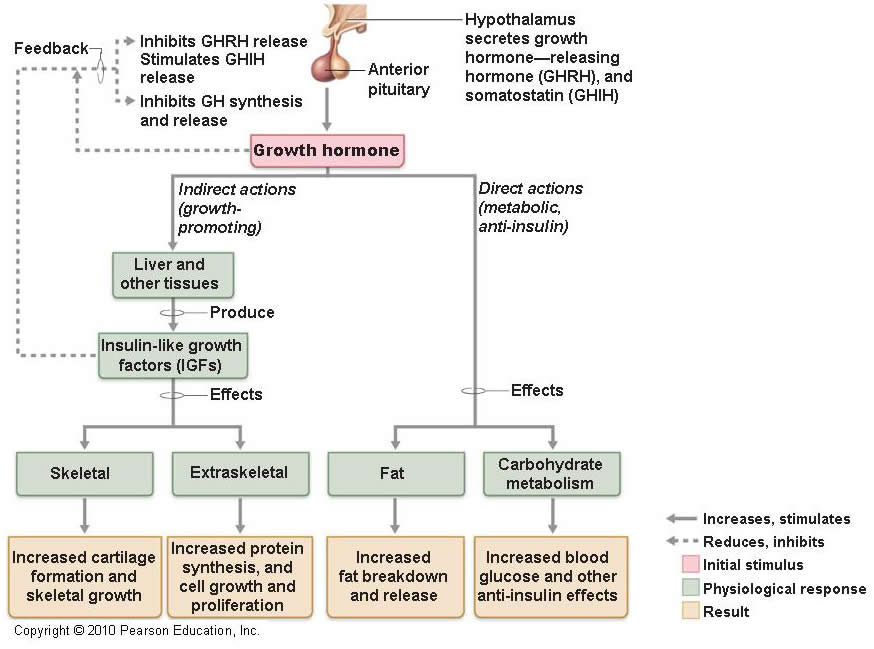 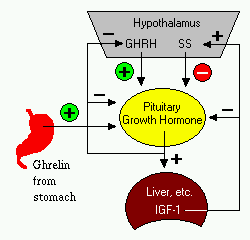 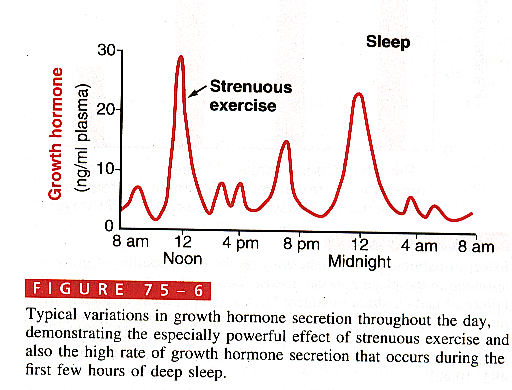 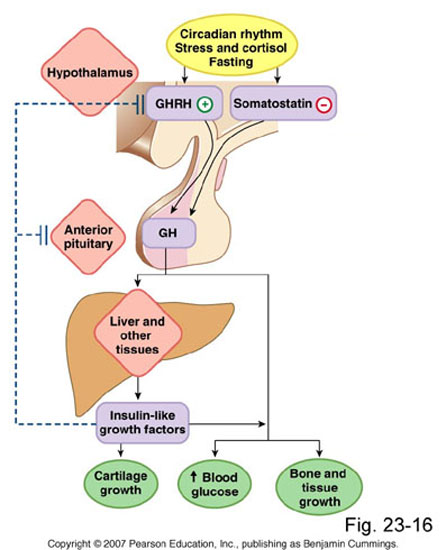 Abnormalities of GH secretion  GH secretion:
Signs & symptoms 
   ‘in childhood’:
  Gigantism,
as all body tissues grow rapidly, including bones. 
      Height  as it occurs before epiphyseal fusion of long bones with their shafts. 
 Hyperglycemia (diabetes).
Signs & symptoms 
    ‘in adults’:
 Acromegally, 
       person can’t grow taller, BUT soft tissue continue to  grow in thickness (skin, tongue, liver, kidney, …) 
       - Enlargement of bones of hands & feet. 
       - Enlargement of membranous bones including cranium, nose, forehead bones, supraorbital ridges. 
       - Protrusion of lower jaw.  
       - Hunched back (kyphosis) (enlargement of vertebrae).
GH in children
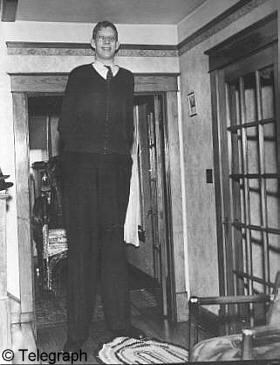 GH in an Adult
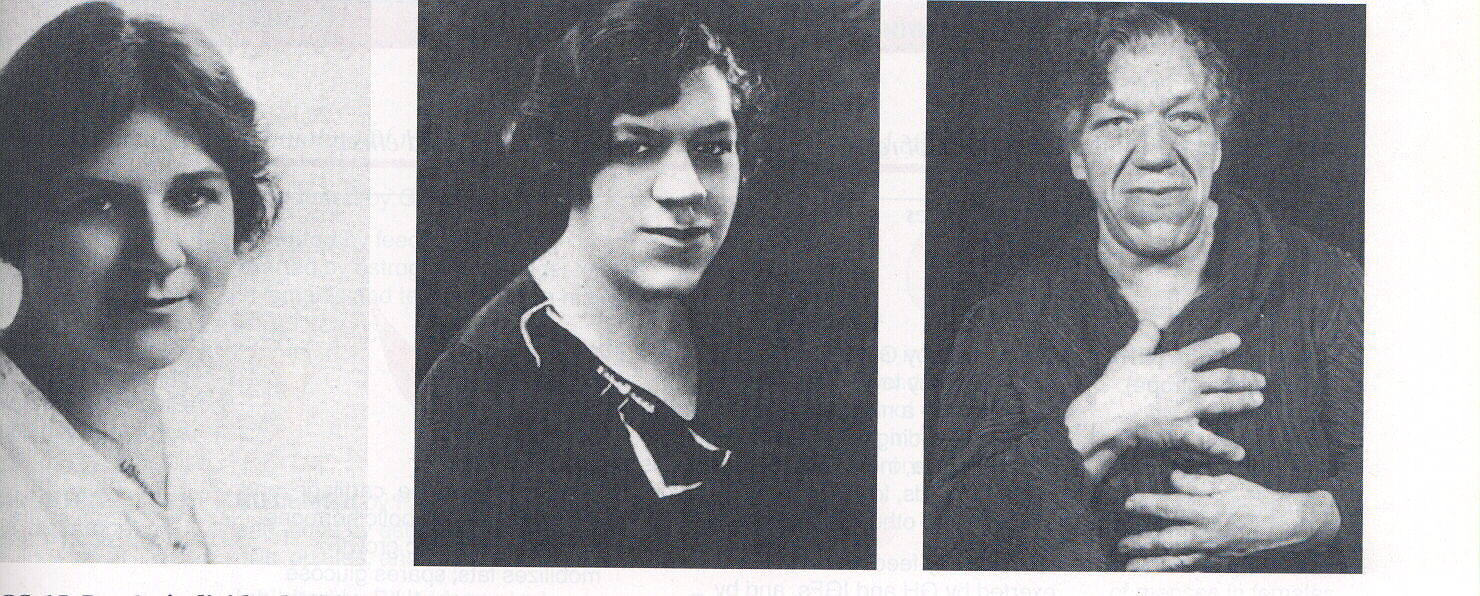 GH = pituitary dwarfism
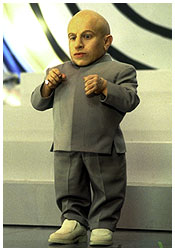 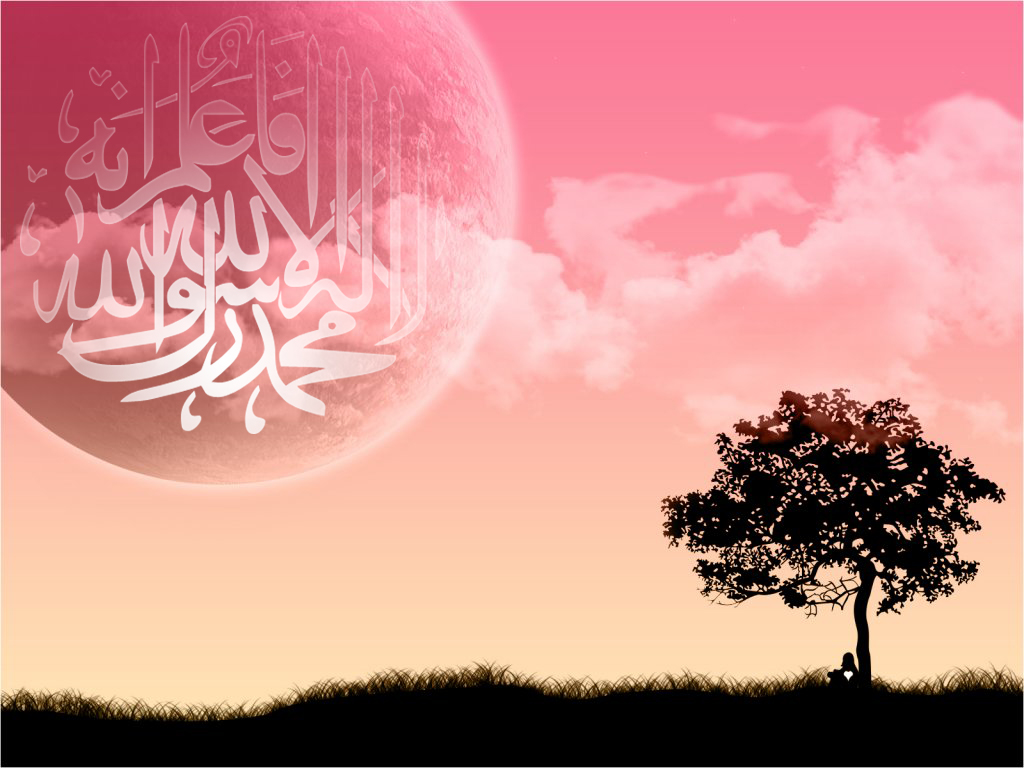 Prolactin
Functions of prolactin
The major function of prolactin is milk production
Release is inhibited by PIH (dopamine)

 Suckling response inhibits PIH release
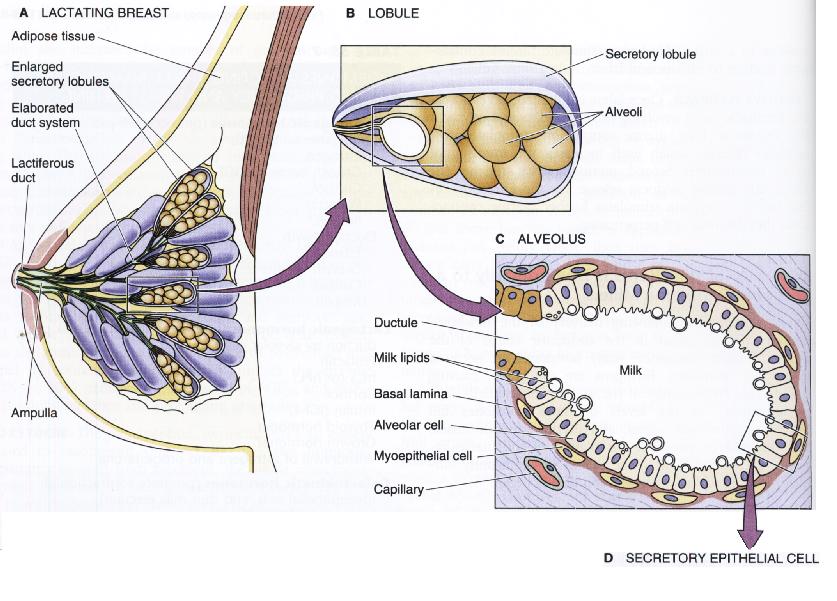 Oxytocin
Prolactin
Functions of prolactin
Effect on the breast 
Increases mRNA
Increases production of casein and lactalbumin
Inhibits the effects of gonadotropins
Other effects
Stimulates the secretion of dopamine in median eminence (inhibits its own secretion)
Control of secretion
PIH (Dopamine) inhibit its secretion
Exercise increases PRL secretion
Surgical & psychological stress increases PRL secretion
Stimulation of the nipple increases PRL secretion
Prolctin level rises during sleep
Prolctin level rises during pregnancy
TRH increases PRL secretion
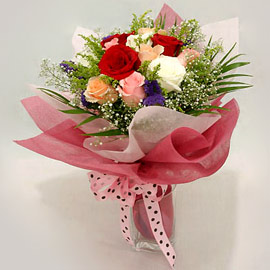 Thank you